2019-07-20
STORM STORY 15:00-23:00
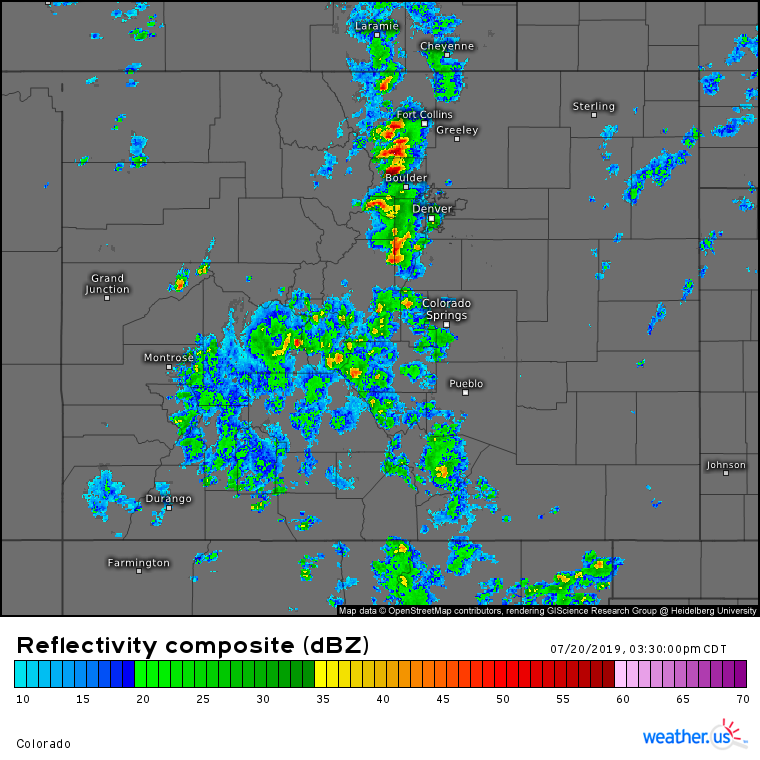 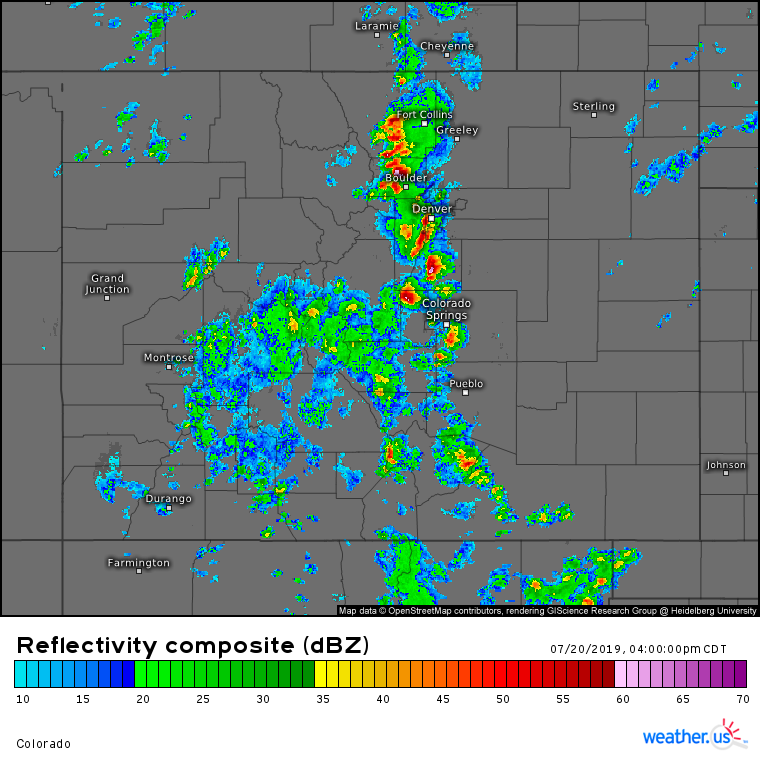 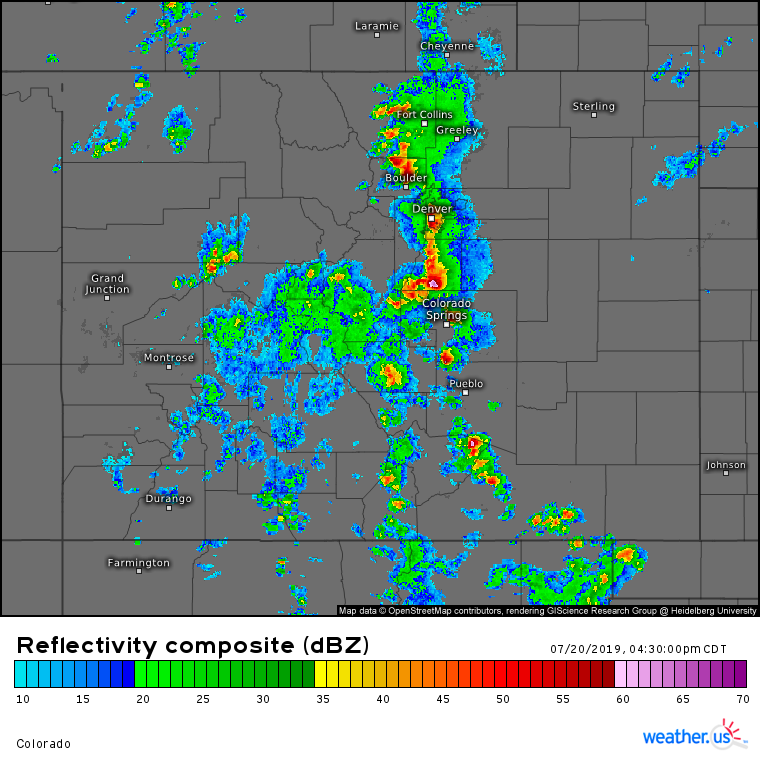 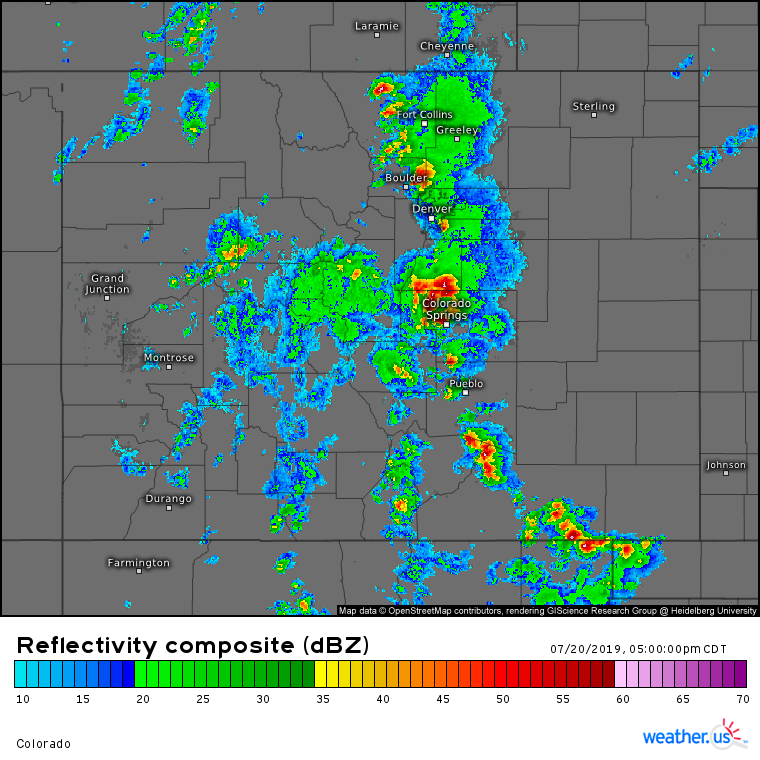 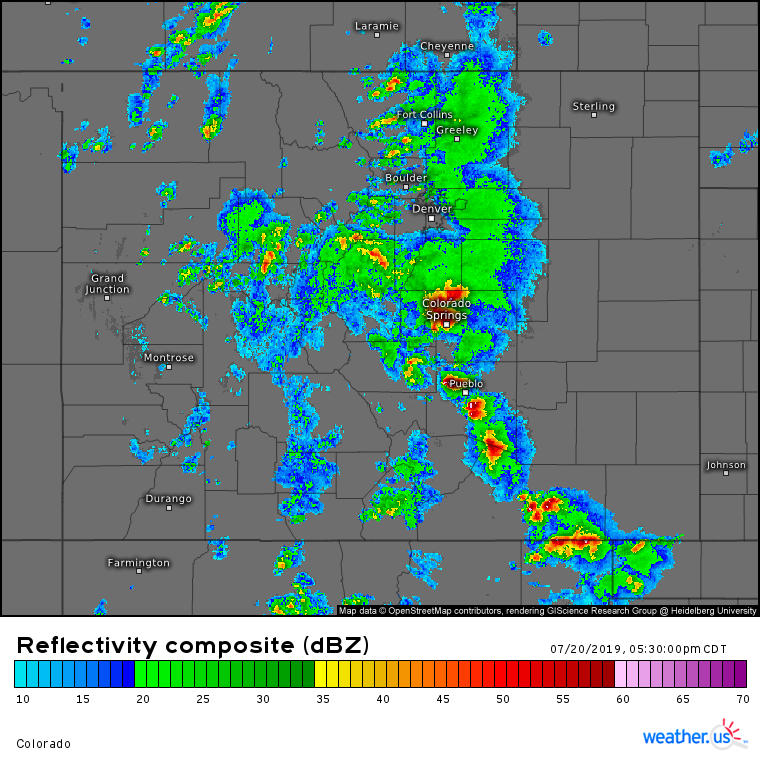 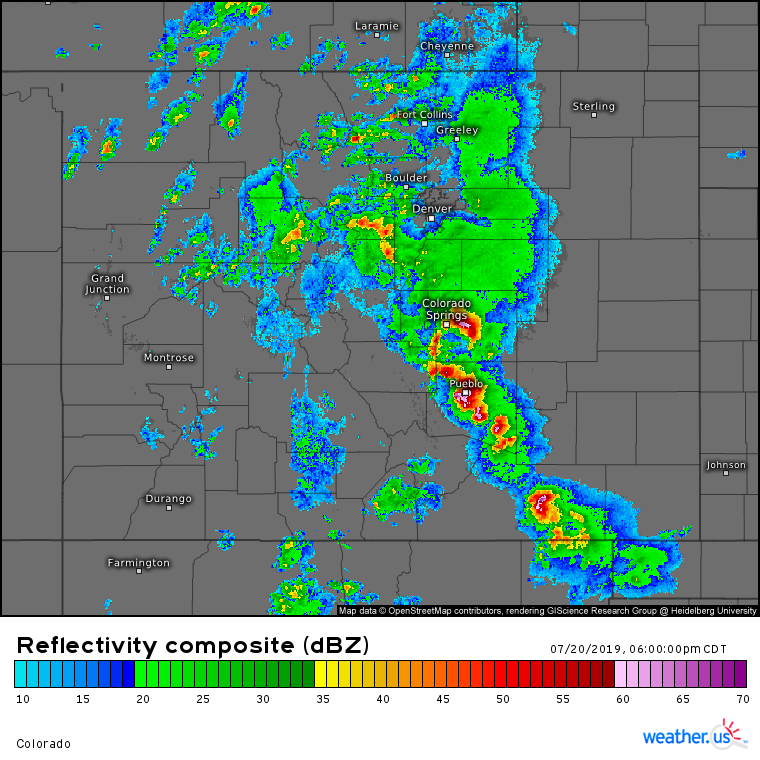 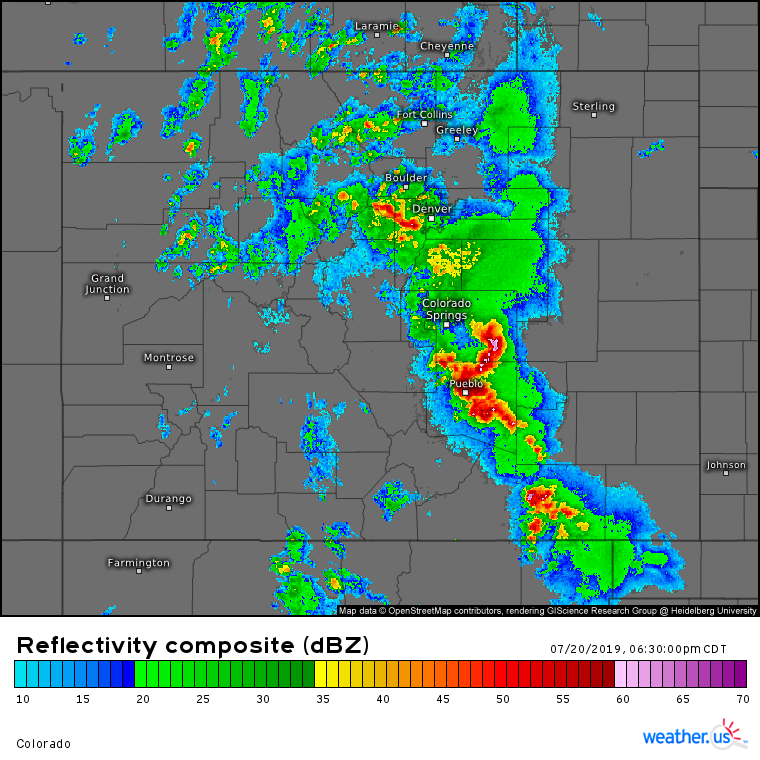 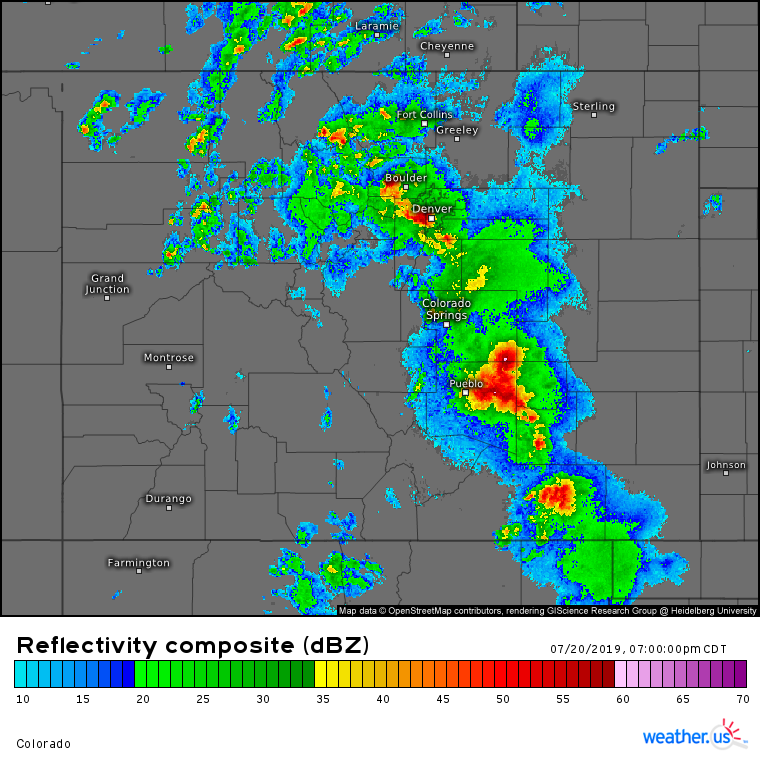 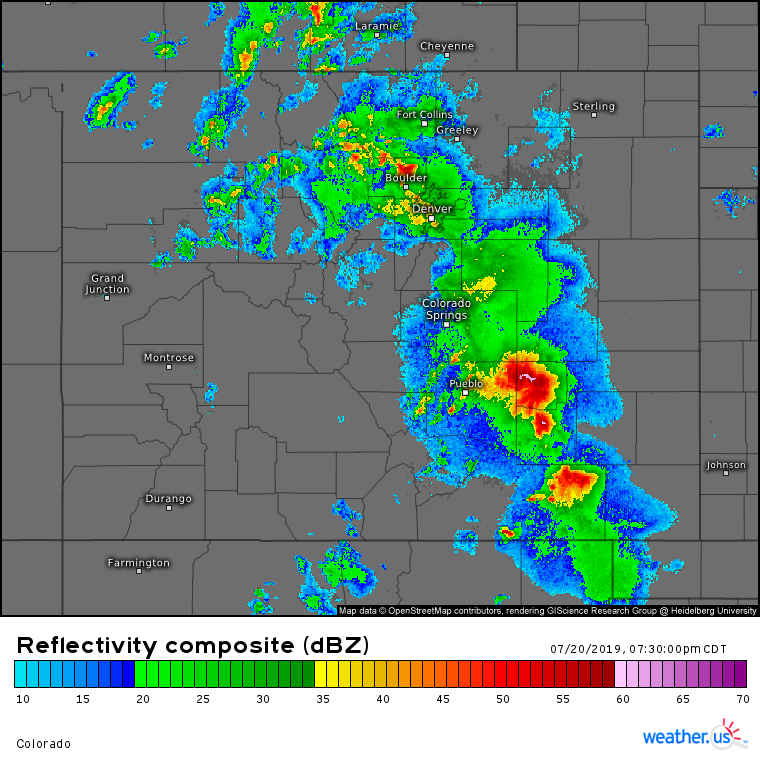 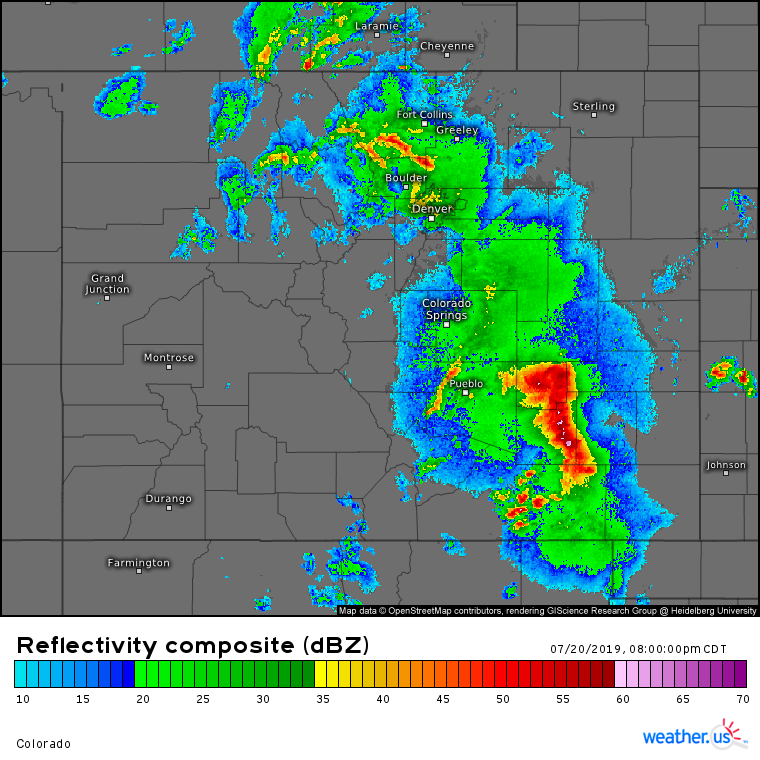 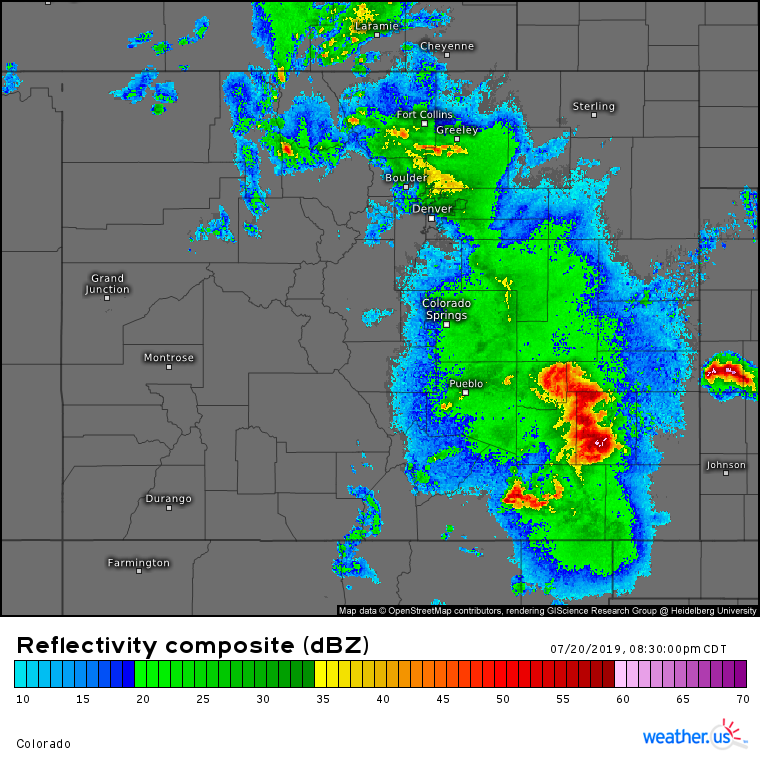 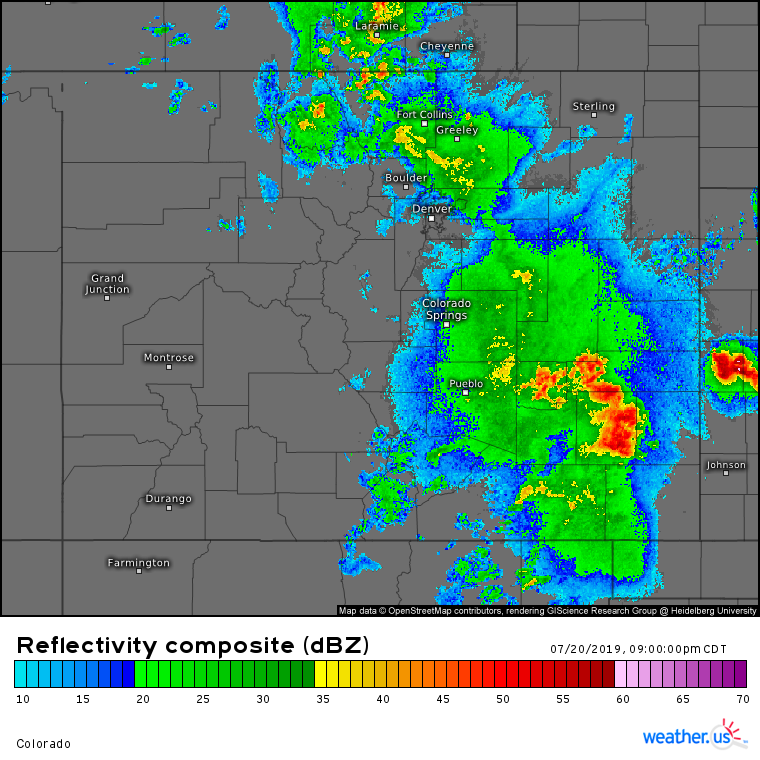 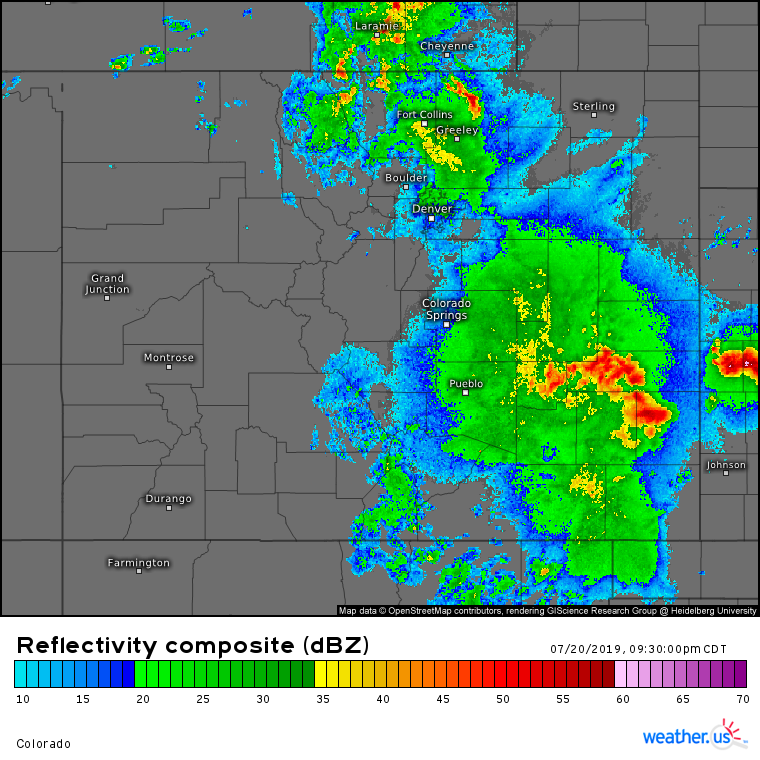 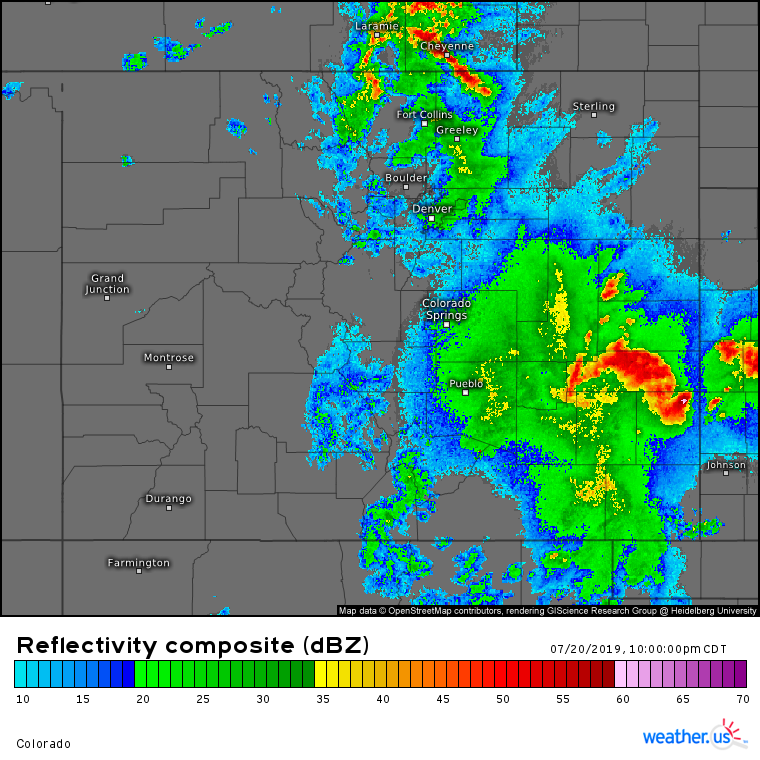 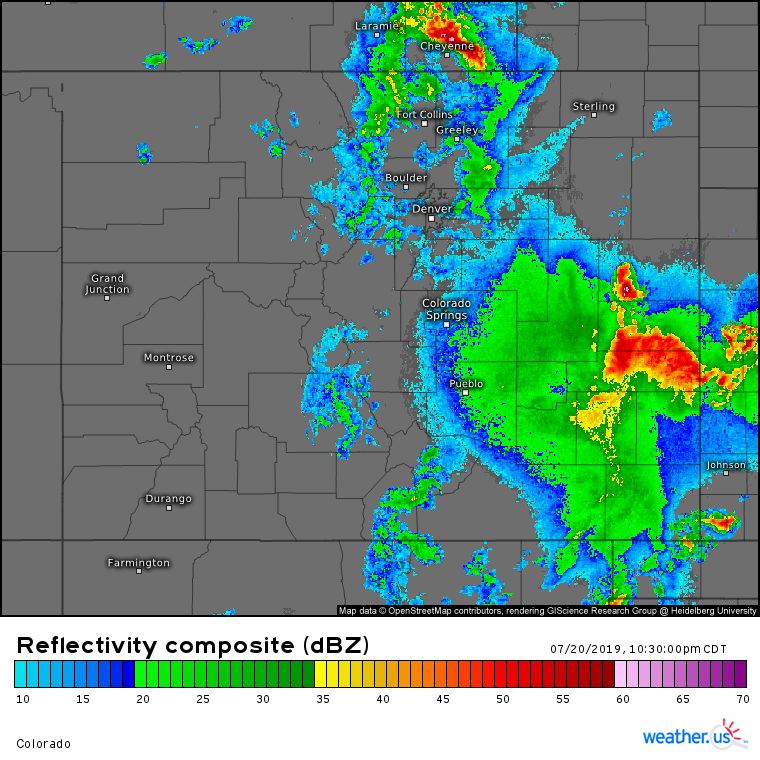 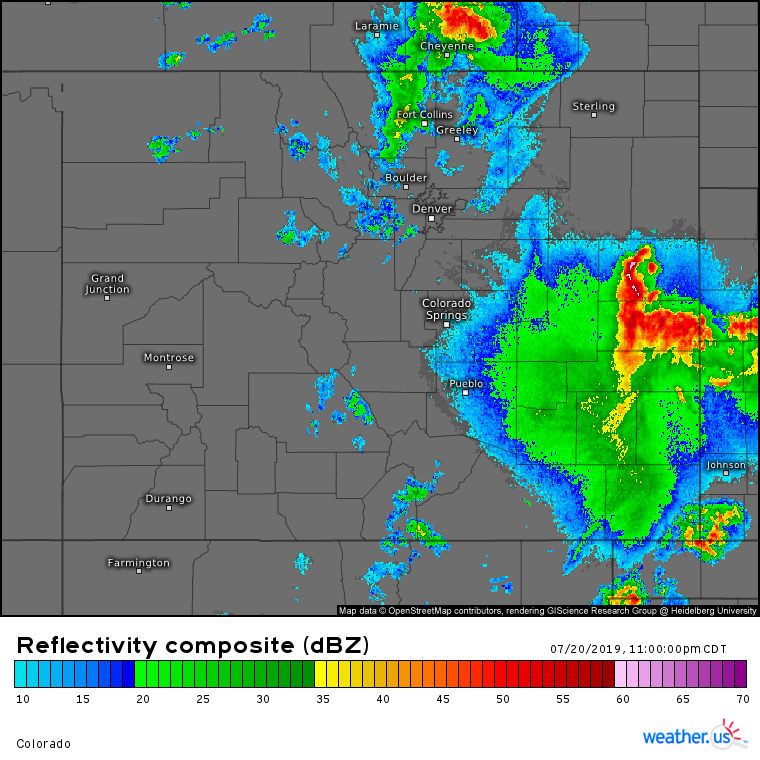 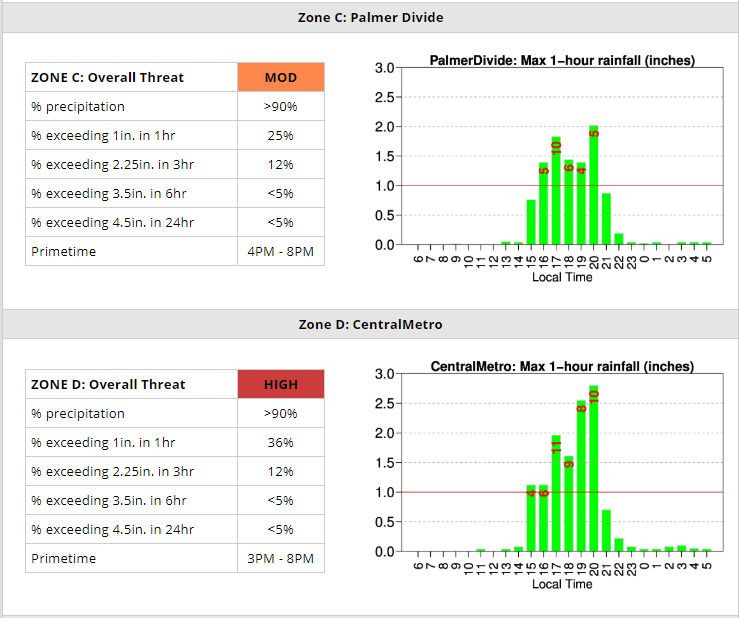 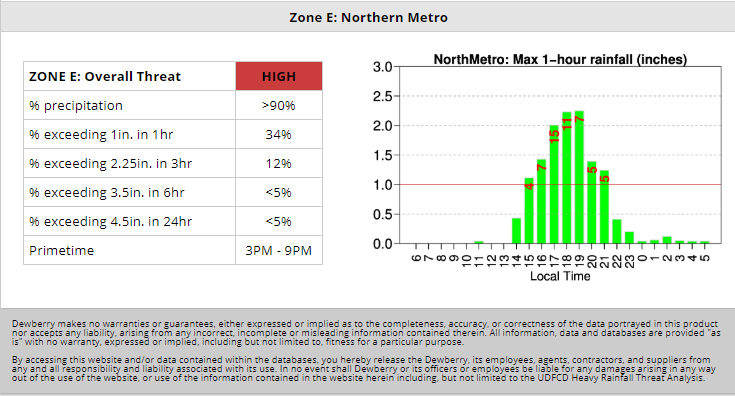 THE MORNING HPO
MESSAGES ISSUED BEFORE 1PM
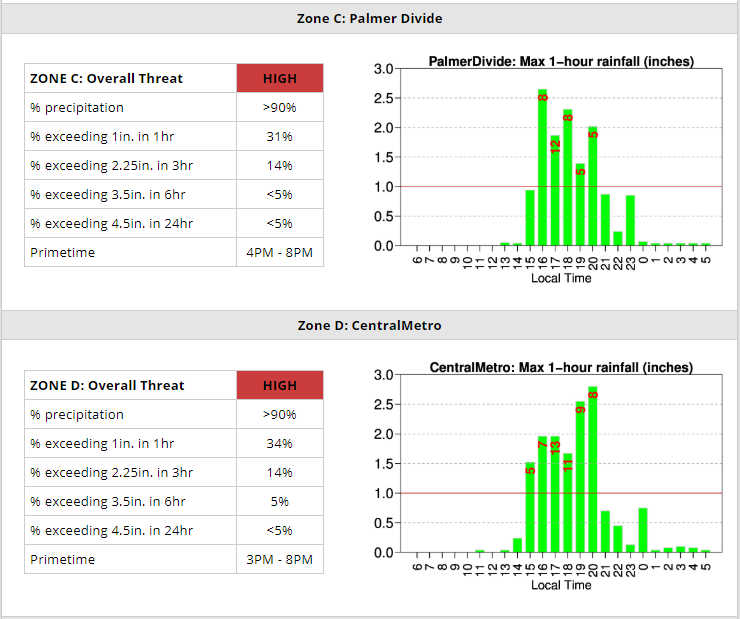 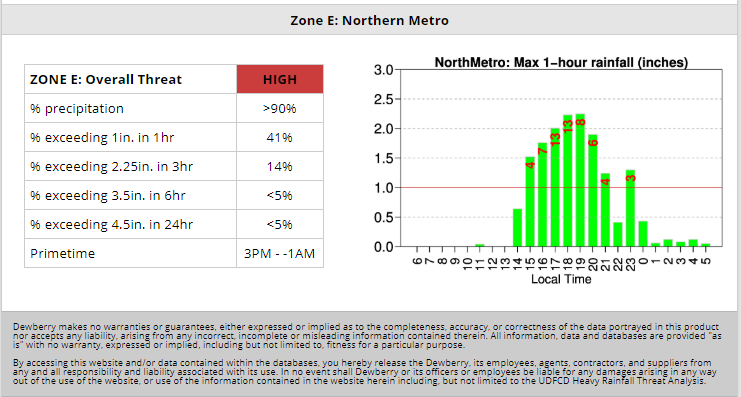 RAIN ALARMS
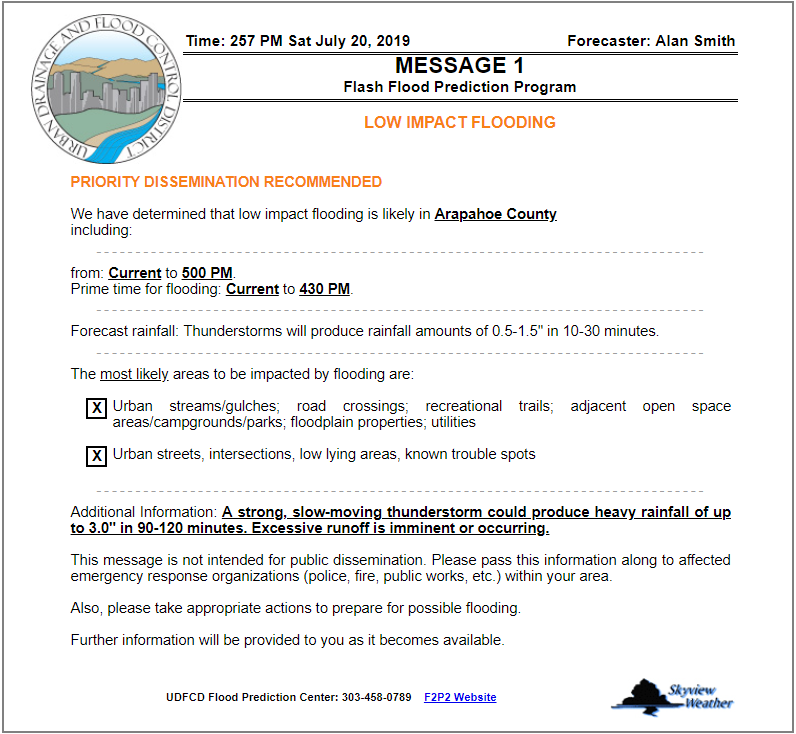 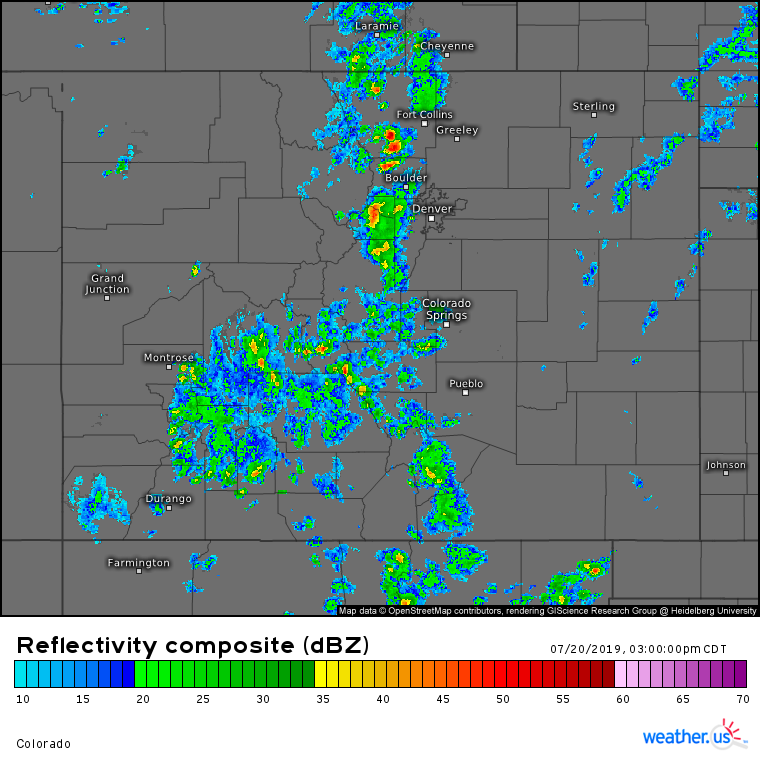 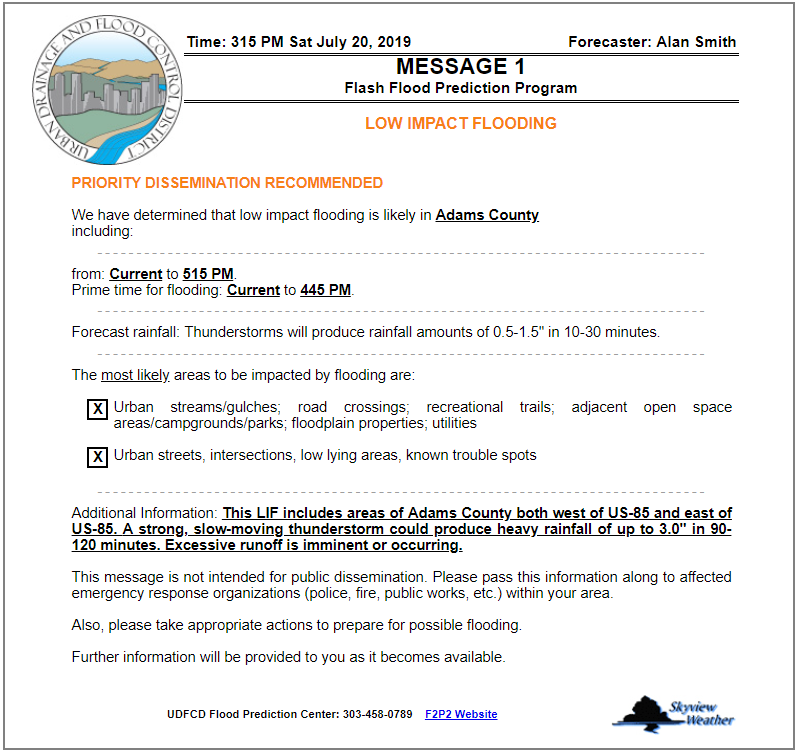 RAIN ALARMS
Stage
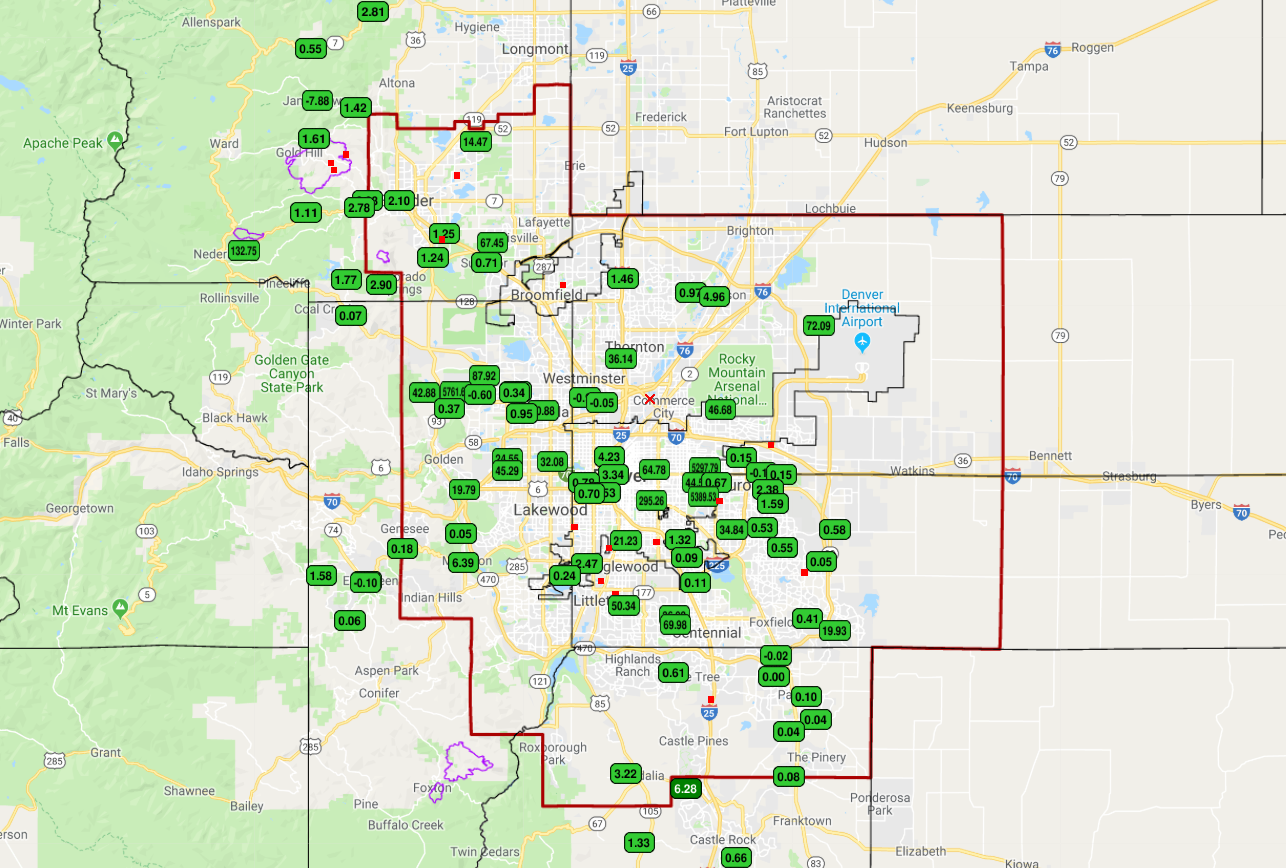 1hr Precipitation
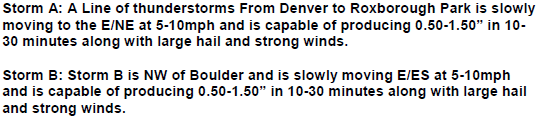 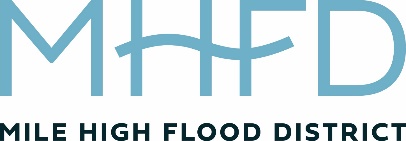 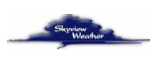 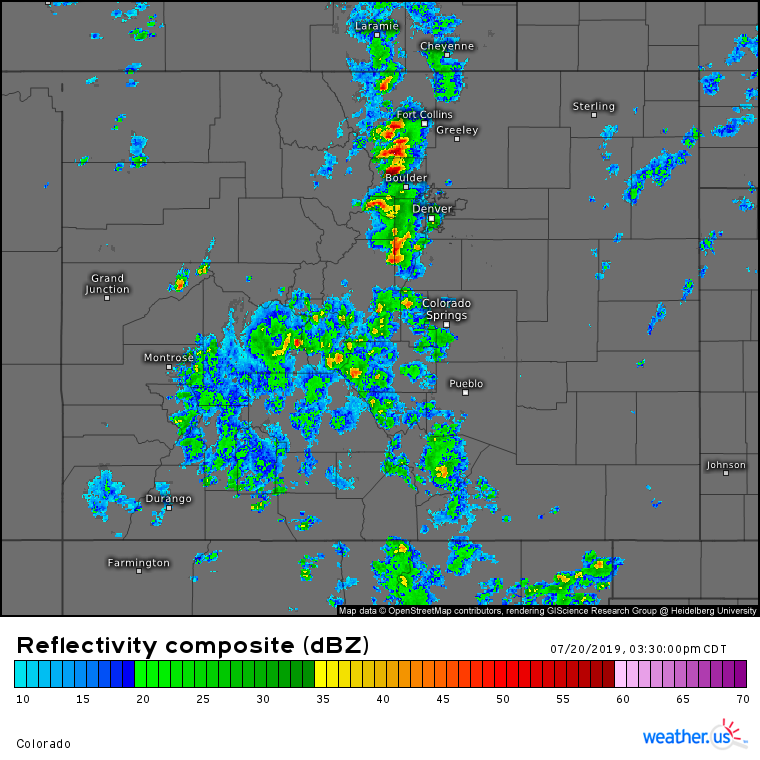 ALARMS
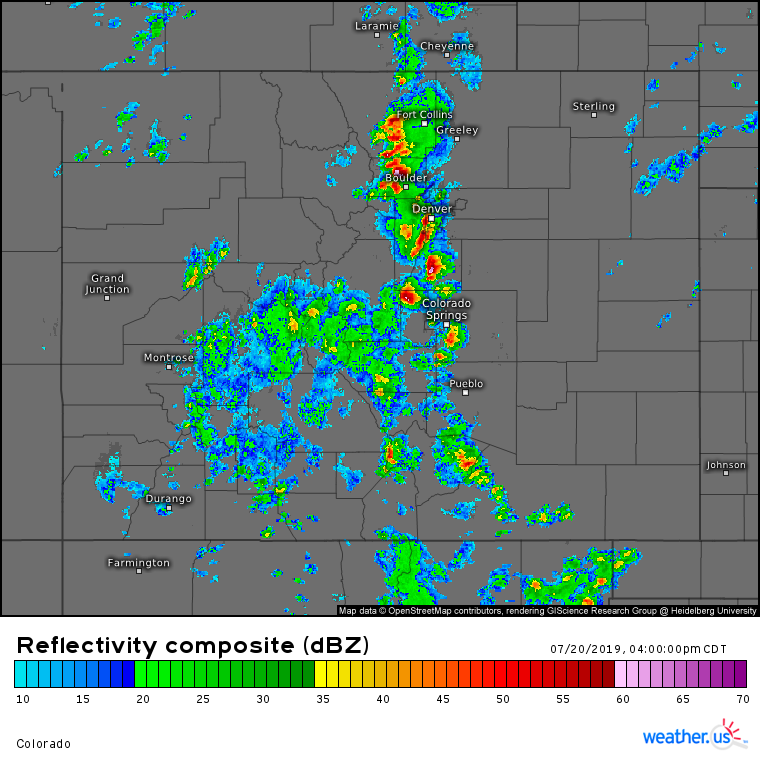 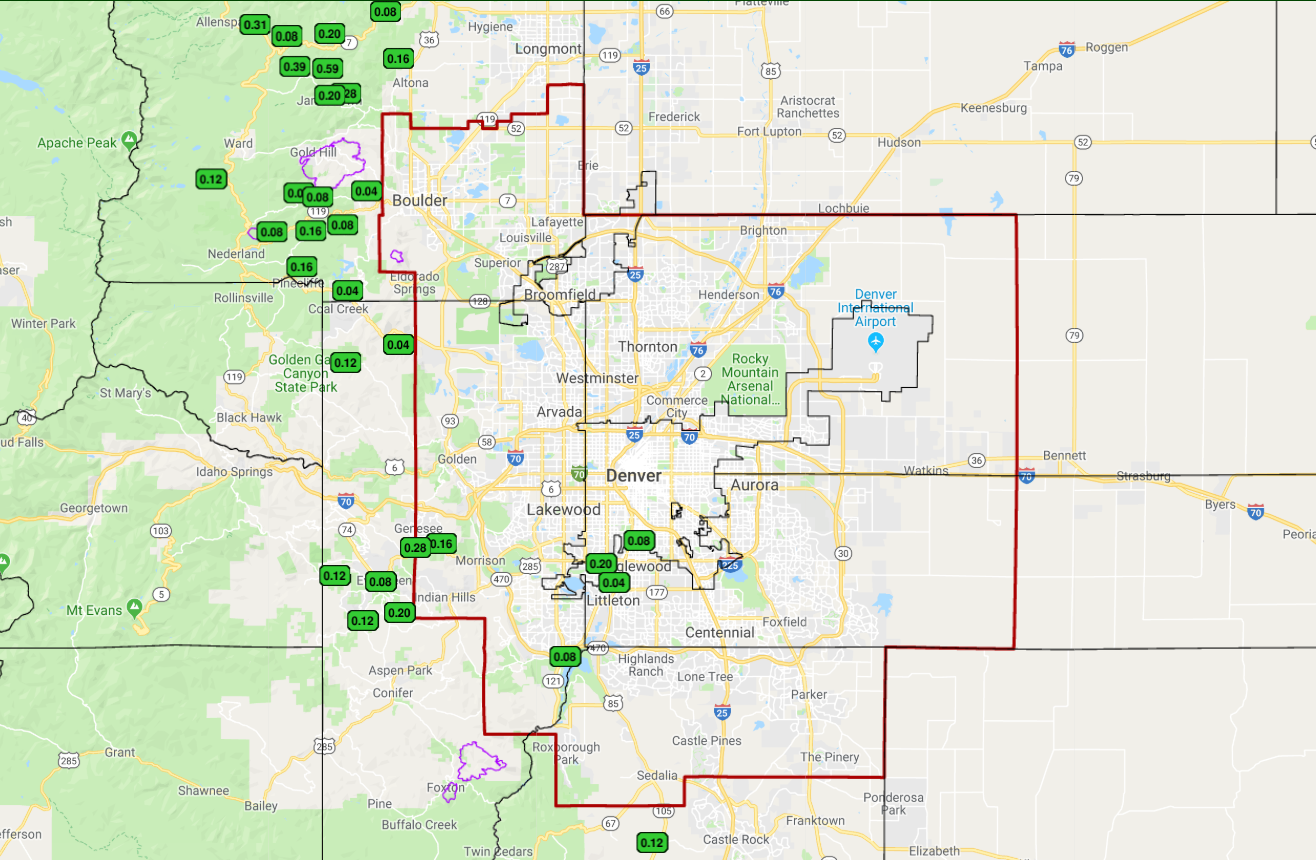 Stage
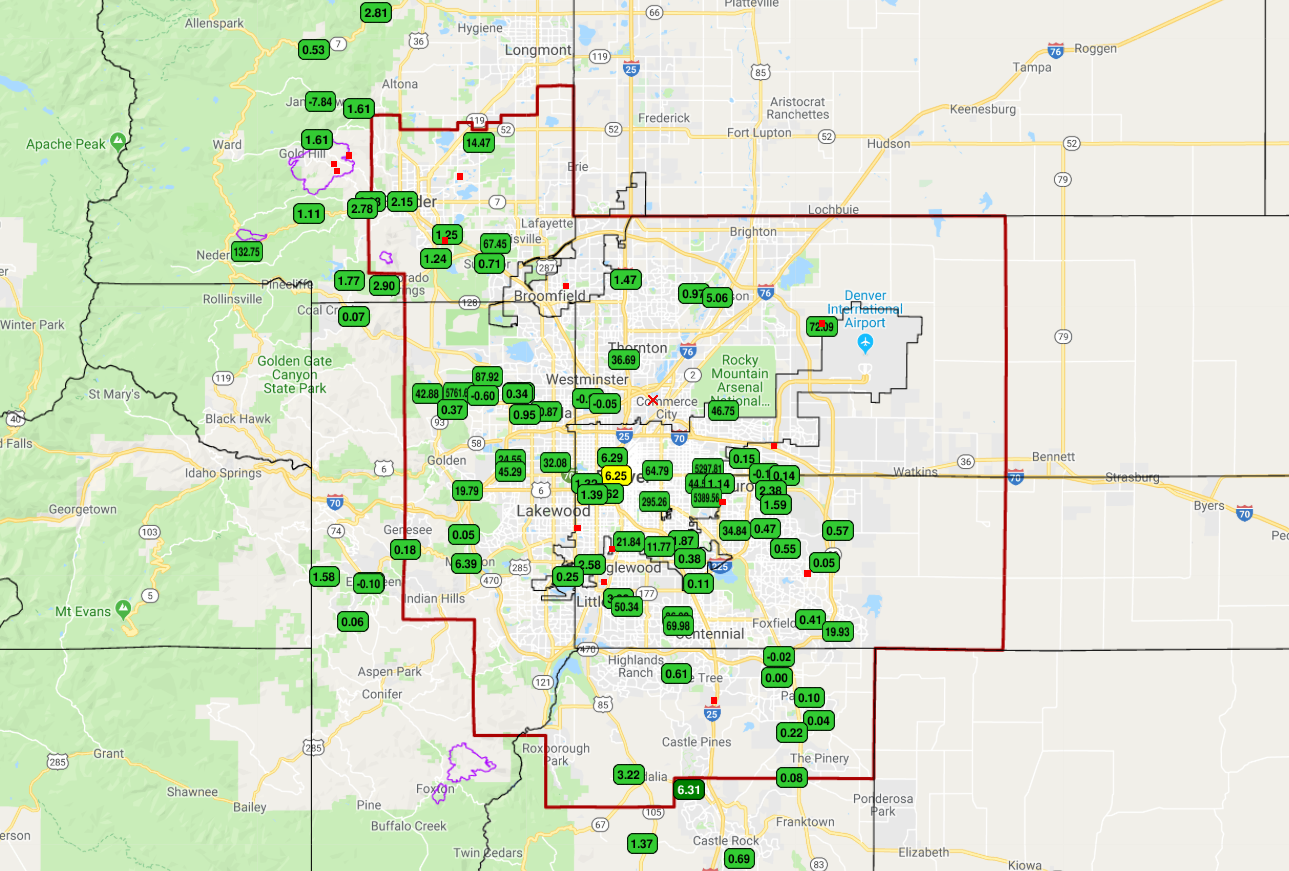 1hr Precipitation
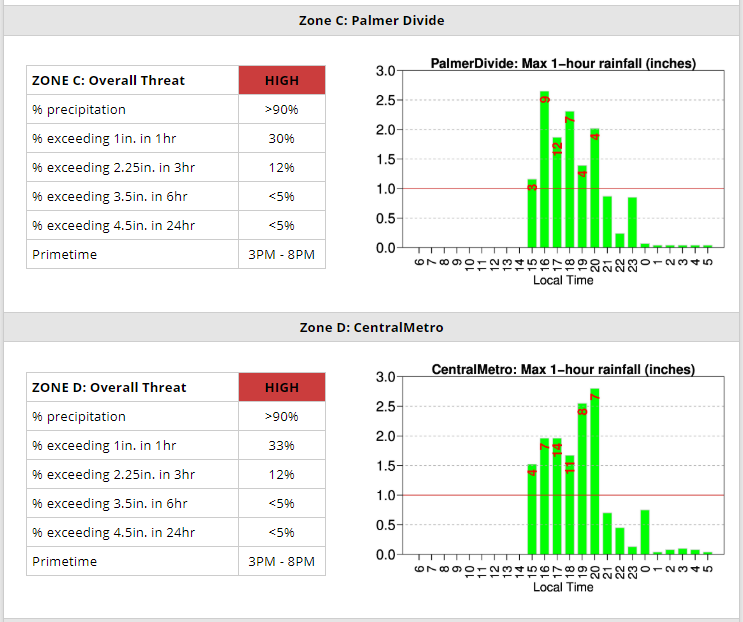 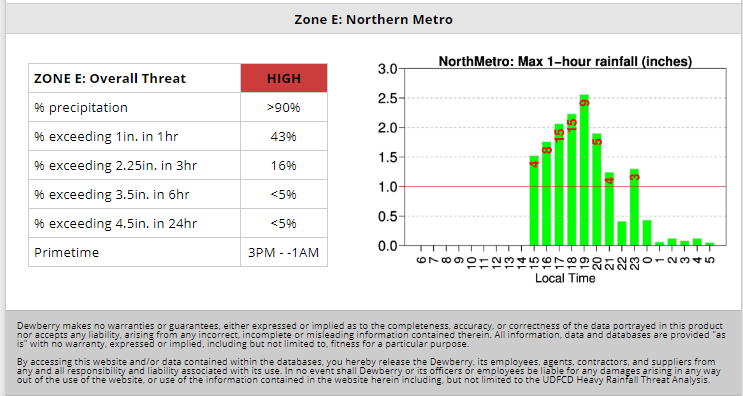 ALARMS
ALARMS
16:52
Stage
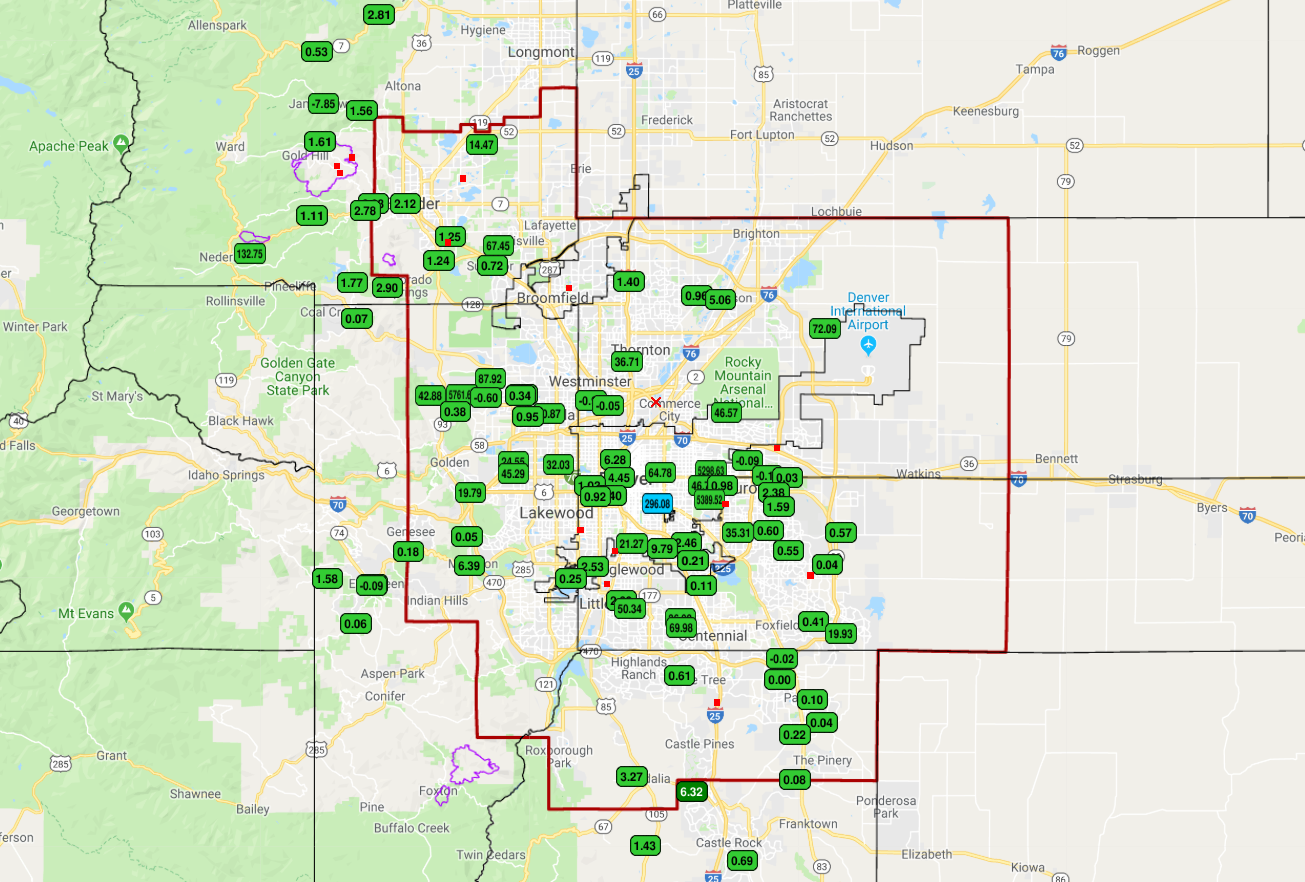 1hr Precipitation
ALARMS
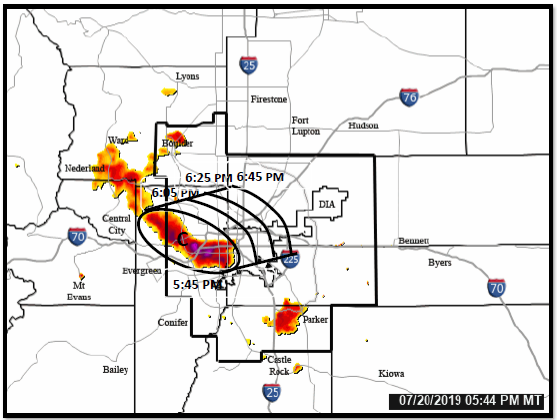 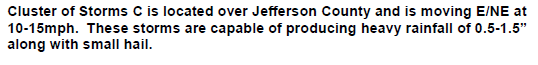 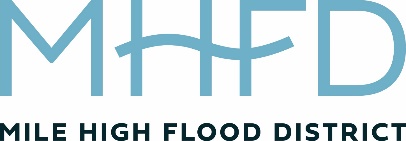 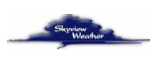 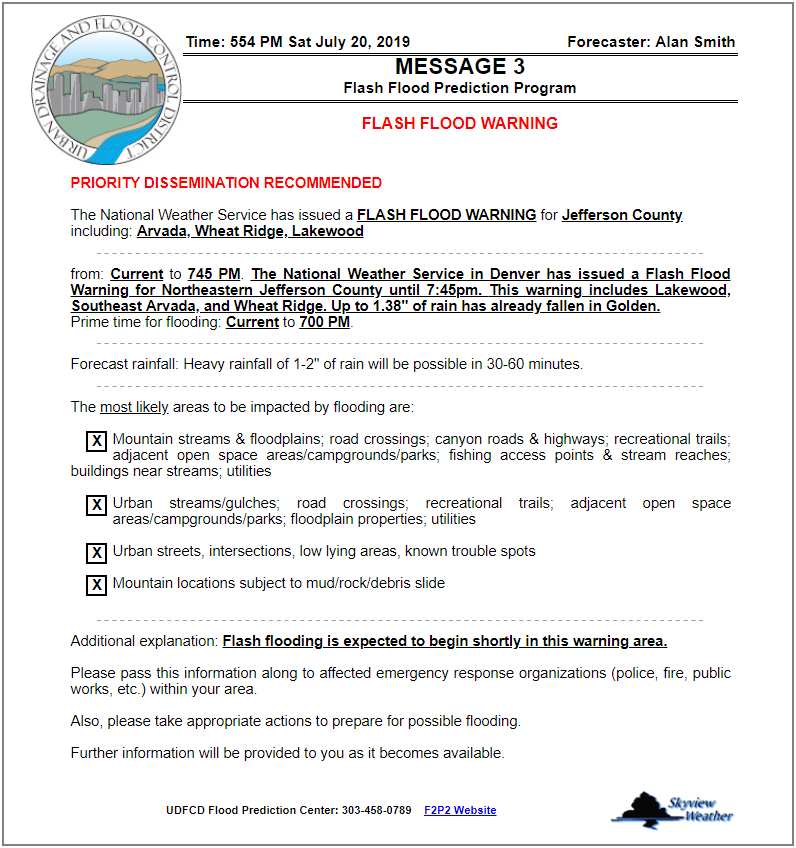 Stage
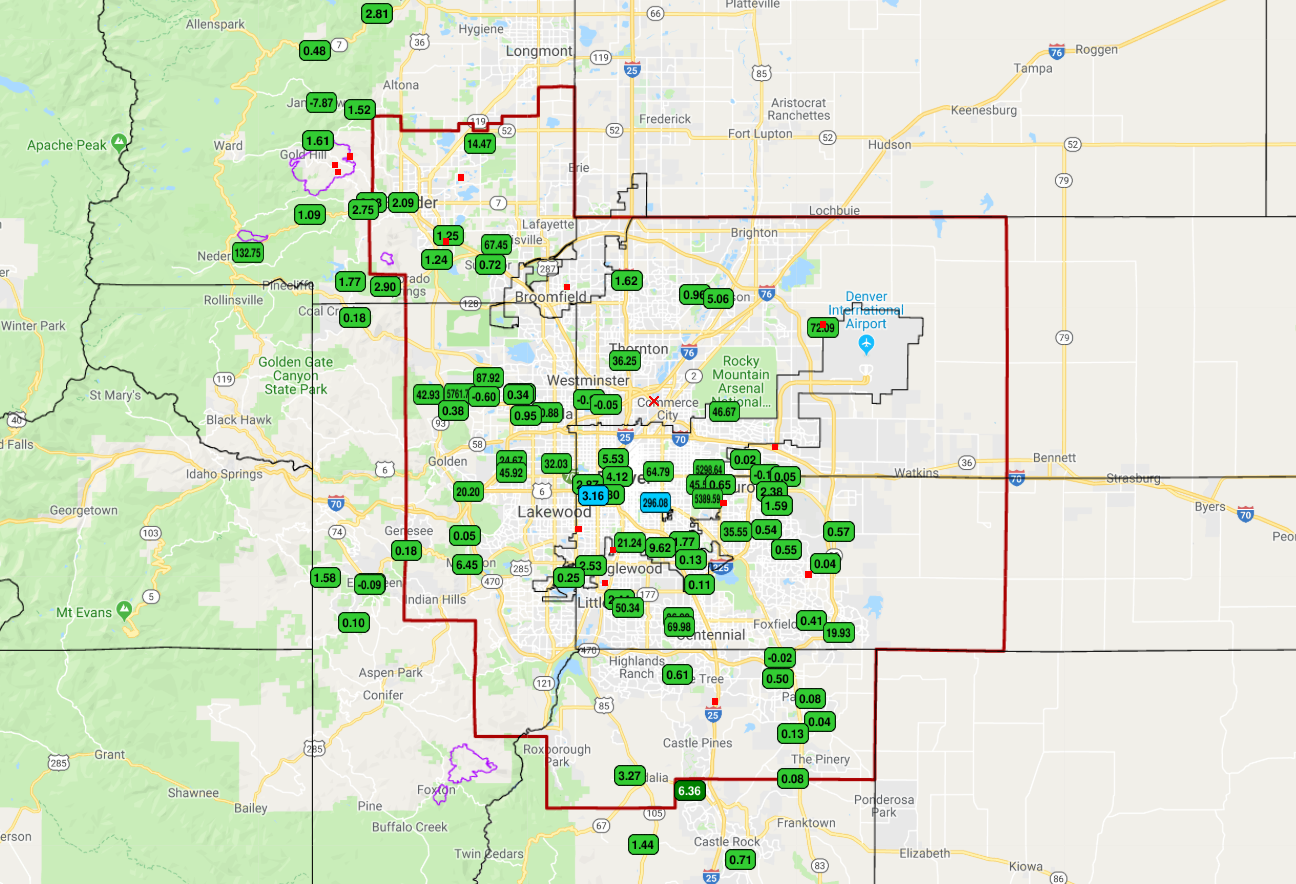 1hr Precipitation
ALARMS
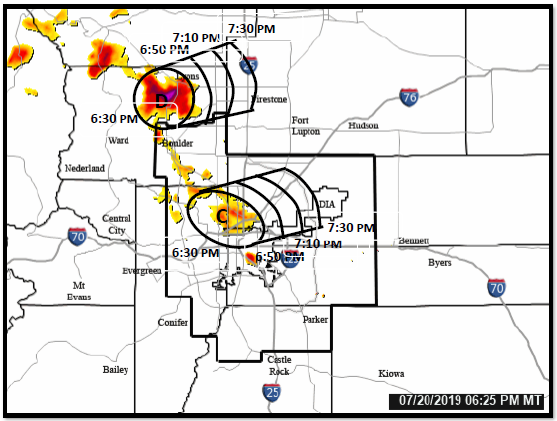 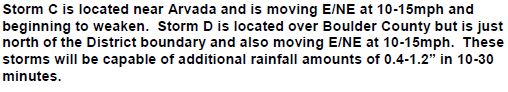 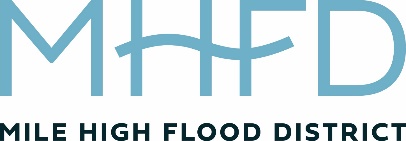 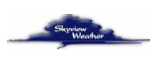 ALARMS
Stage
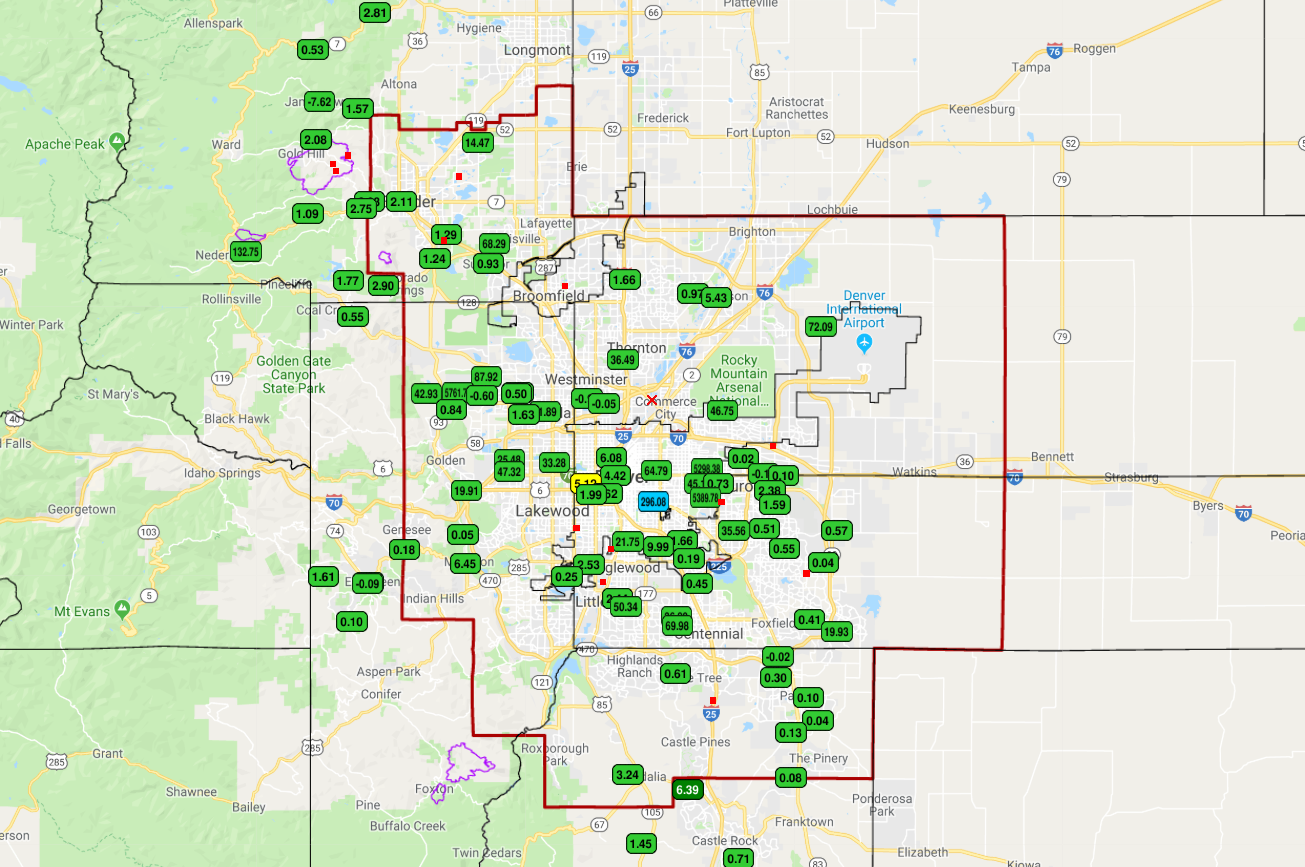 1hr Precipitation
ALARMS
Stage
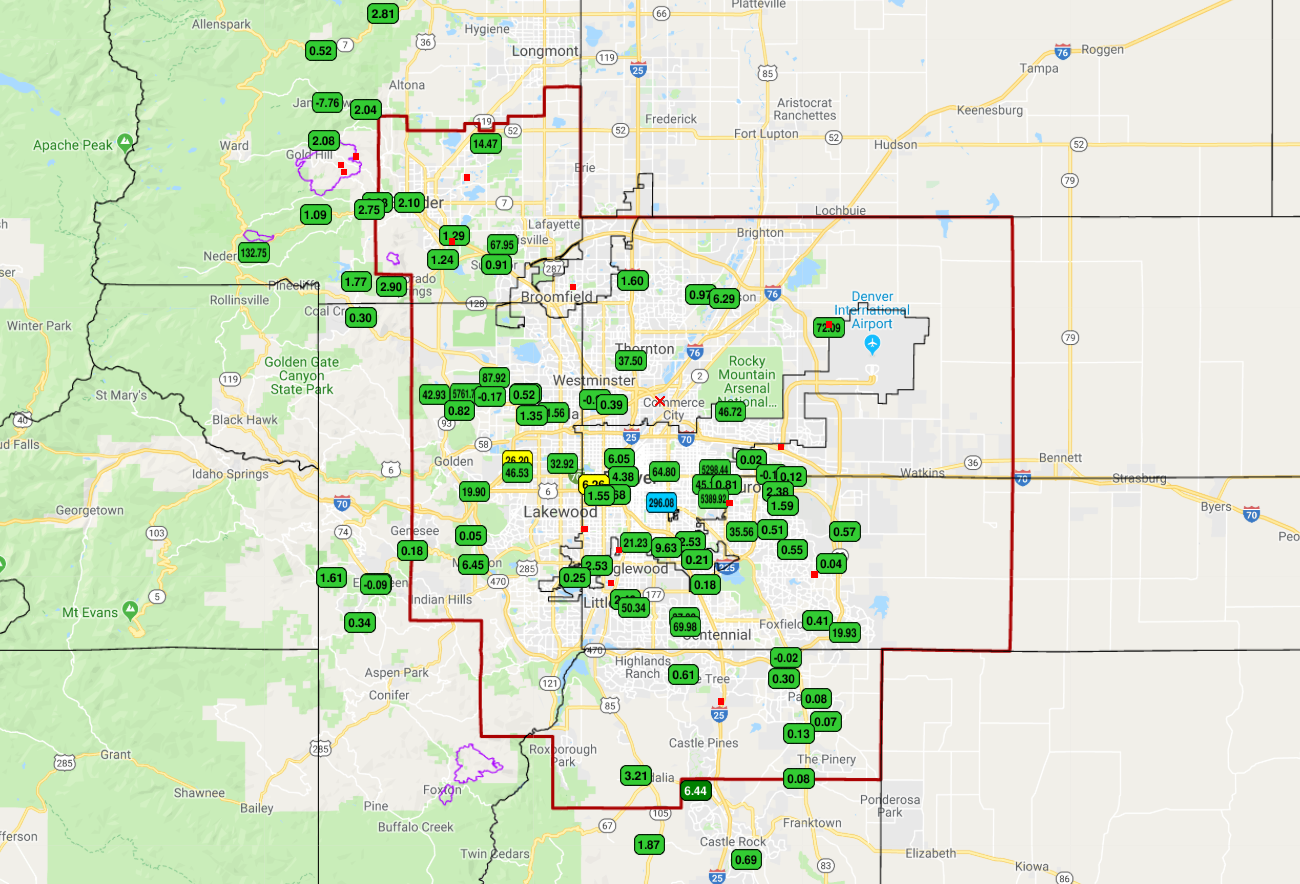 1hr Precipitation
Stage
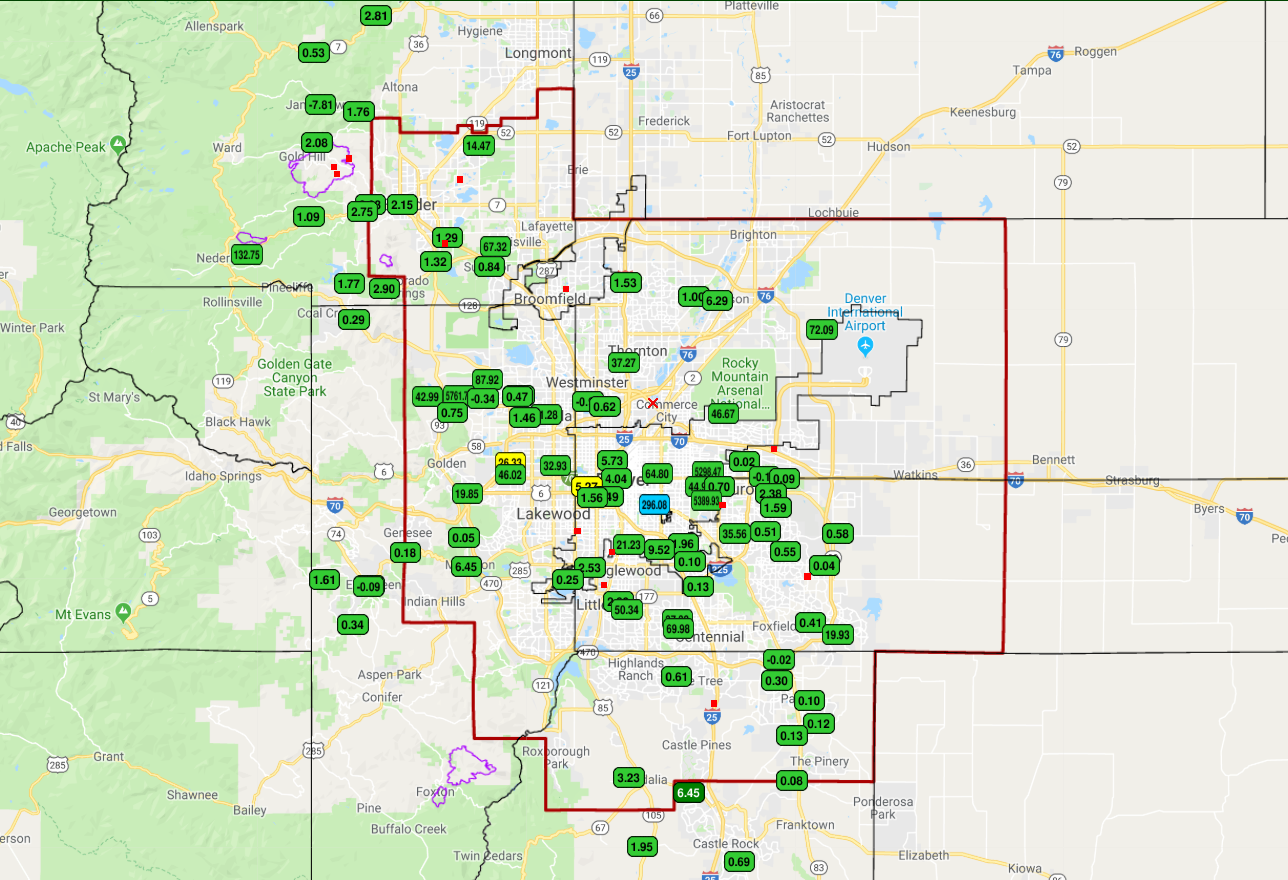 1hr Precipitation
21:28
ALARMS
Stage
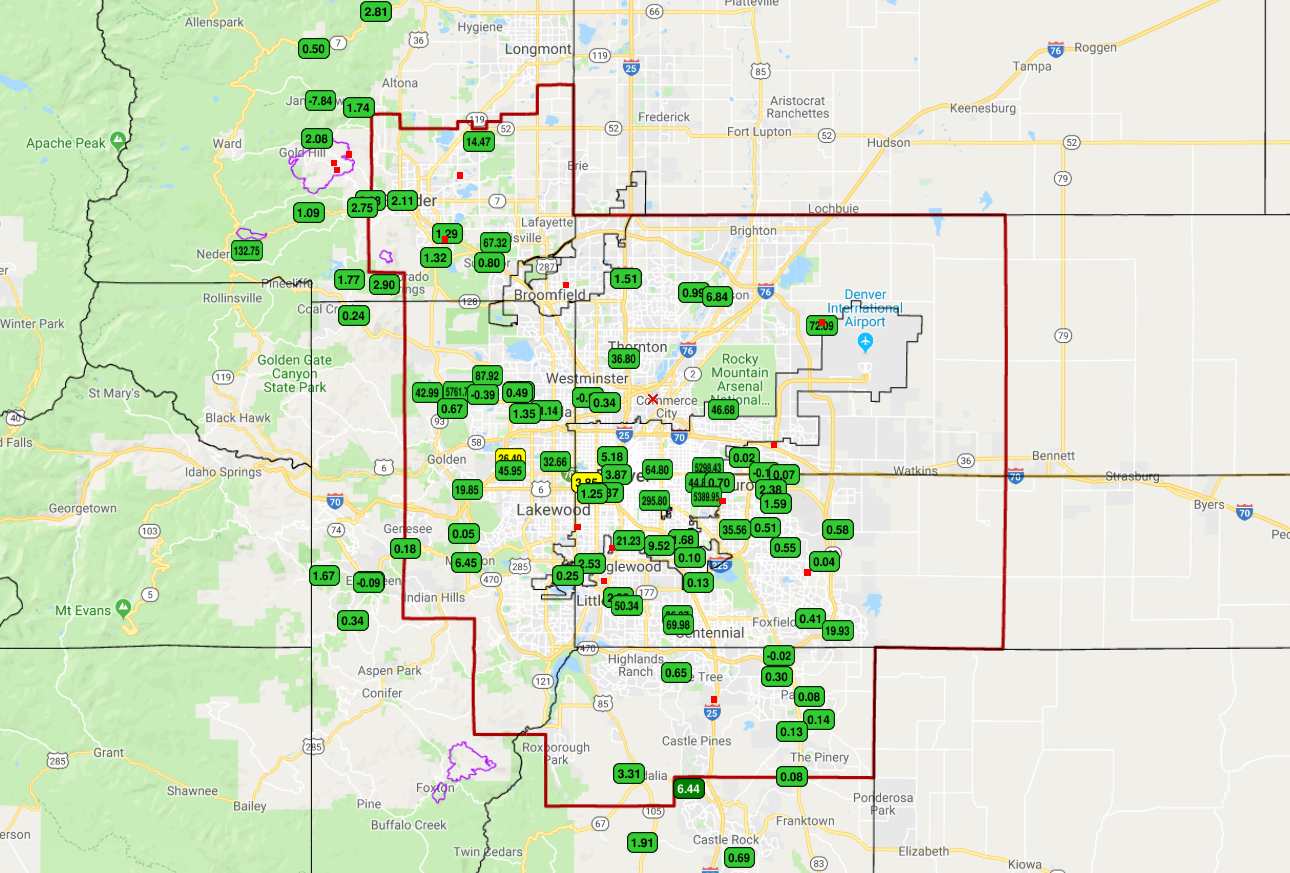 1hr Precipitation
ALARMS
Stage
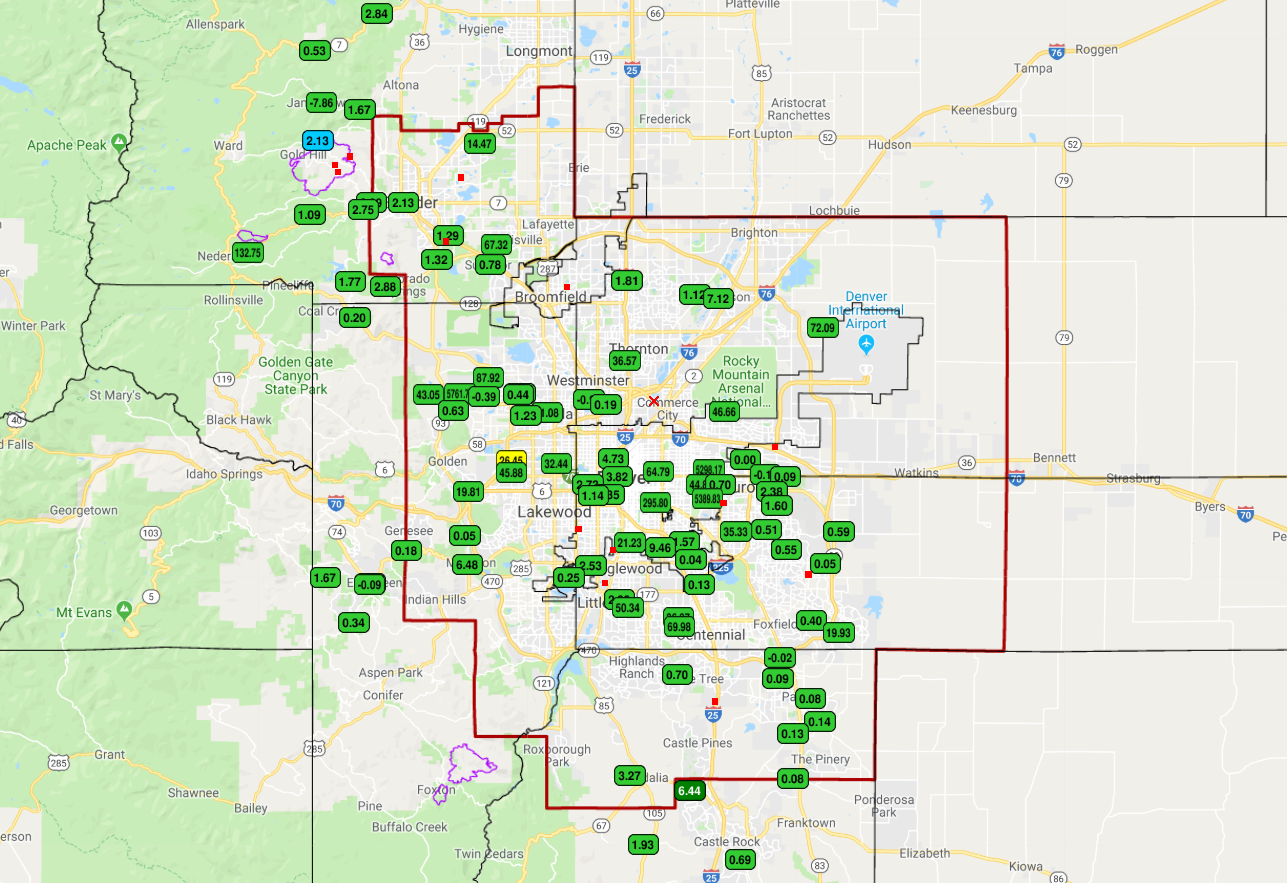 1hr Precipitation